Overviews, Omics Viewers, Pathway Collages
http://www.pathwaytools.org/tutorial/sessions/nav-omics/omics-viewers/overviews-omics.pptx
Introduction
Each overview is a system-level diagram of a different aspect of the cellular machinery
Cellular Overview: metabolic and transport
Regulatory Overview: regulation
Genome Overview: genome
Overviews painted with omics data become omics viewers
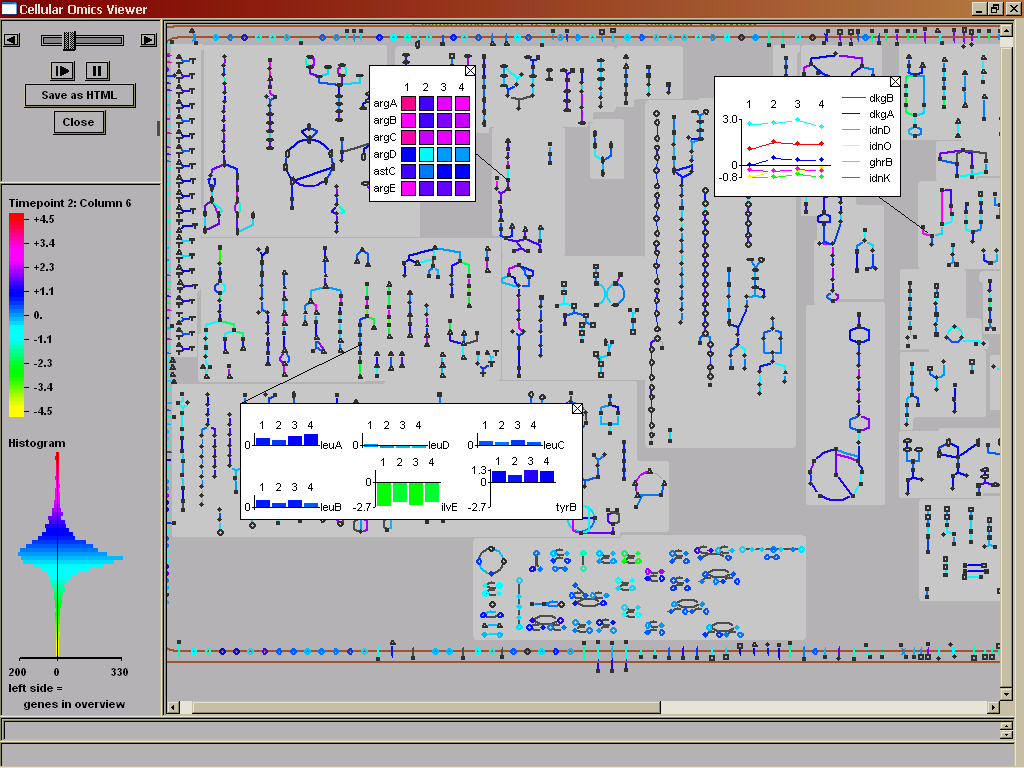 Cellular Overview Diagram
Combines metabolic map and transporters
Automatically generated, organism-specific
Zoomable, queryable
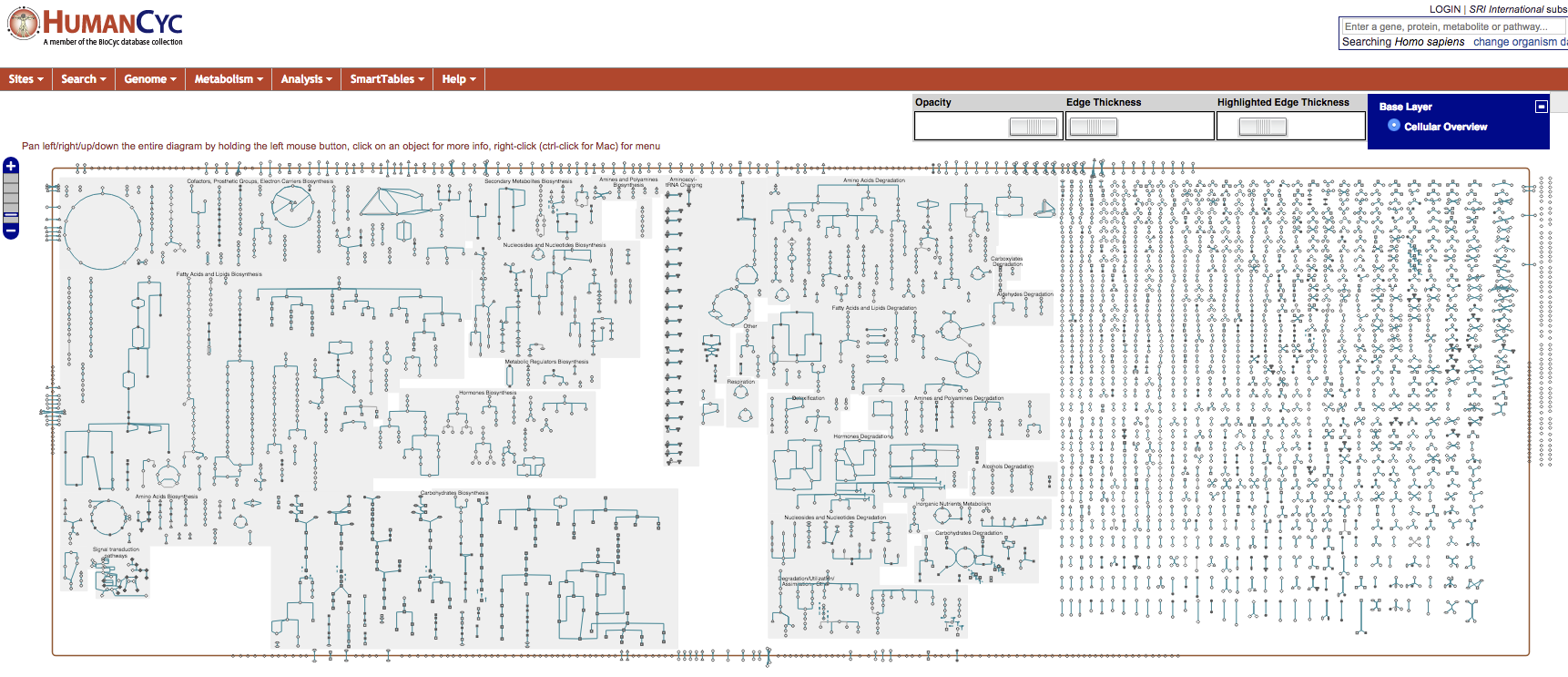 Organization of the Cellular Overview
Organism specific, generated by Pathway Tools
Lines are reactions, nodes are biochemical species (compounds, proteins)
Legend explains symbols used

Pathways grouped functionally
Anabolism left, catabolism right, energy in the middle
Gray backgrounds indicate more specific functional groups
Non-pathway reactions on far right
Generally, pathways flow downward
Physical Location in the Overview
Non-cytoplasmic proteins with known locations shown
In E. coli, that means periplasmic, cell and outer membrane
This includes proteins with no associated reaction



Desktop:
Overview>Show/Hide Transport Links
Mouse-Over in the CellOv
Mousing over gray background identifies pathway class
Mousing over a node gives compound name and pathway
Mousing over a line gives reaction information
Can click through from anything to the PGDB
Zooming and Panning
Web mode:
Hold mouse and drag to pan
Click ladder at upper left, or double-click to zoom

Desktop: right-click to
Zoom
Pop up pathways
Indicate pathway connections (clear in overview menu)
More
Highlighting in the OverviewDesktop Mode
Overview>Highlight>many options
Pathway by class (biosynthesis > all > select all)
Reactions > All without EC numbers (note second color)
Note all reaction options (many!)
Reactions > By modulation
Can clear highlighting at any time
Can save highlighting to file for later use
Can do Genes and Compounds as well
Can pull information from a file, or from answer list
Highlighting in the OverviewWeb Mode
Highlight cmds in right-sidebar
Clear/enable individual highlights using switching panel at upper right
Can save highlighting to file or URL for later use
Right -> Generate Bookmark for Current Cellular Overview
Multiple highlight
Highlight/Omics View Based on Names and Frame IDs
Highlighting to Compare OrganismsDesktop Mode
Look at shared or nonshared reactions
Example – E. coli reactions shared with humans
Example – switch to a second organism
Reactions not shared with (human and coli)
Set from Any to All
One way to think about drug targeting, e.g.
Quick note – cross-species comparison from pathways
Go to this from individual pathway pages
Compares presence of pathway in question, and reactions of that pathway
Genome Overview Diagram
Shows genes schematically, not to scale (unlike Genome Browser)

Shows transcription units and direction of transcription

Shows protein versus RNA coding status

Mouse over for gene name, product, pathway participation, and intergenic spacing
Genome Overview Diagram
Genome Overview
To enter (desktop mode):
Overviews > Show Genome Overview
Genome Browser: Click level 4 (Genome)
To enter (web mode):
Genome > Genome Overview
Genome Browser: Click level 4 (Genome)
Mouse over genes for more information
Desktop: Substring search available
Regulatory Overview
Displays regulatory network for an organism

Regulatory relationships must curated or loaded from an external database

Rings show regulatory status
Inner – global regulators
Middle – other regulators
Outer – genes that are regulated only

Desktop:  Overviews > Show Regulatory Overview
Web:         Genome > Regulatory Overview
Exploring Regulatory Relationships
Pick a gene and right-click on it to see highlighting options

Can show direct and indirect regulators and regulatees

Display options available in the menu
Change layout
Display highlighted genes only
Zoom and pan
Overviews and Omics Viewers
Metabolomics Applications
MetaCyc contains extensive multi-organism metabolite database (13,000)
Organism-specific metabolite databases in each PGDB
Genome+pathway context for interpreting metabolomics data
Search for monoisotopic mass + chemical formula
SmartTable management of metabolite sets
Metabolite->pathway transformation
Pathway enrichment analysis
Pathway perturbation computation
Paint metabolomics data onto pathways
Metabolite translation service
biocyc.org/web-services.shtml
Overview of Omics DataAnalysis in BioCyc
Omics Viewers
Cellular Overview, Regulatory Overview, Genome Overview
Omics pop-ups
Omics data on pathways, pathway collages
Omics data on table of pathways
Omics Dashboard
Metabolomics
Monoisotopic mass search          (Search -> Compounds)
Metabolite translation service
http://biocyc.org/metabolite-translation-service.shtml
Pathway Covering
Genome Browser tracks
Overview of Omics DataAnalysis in BioCyc
SmartTables
Define sets of differentially regulated genes or metabolites
Browse
Share with colleagues
Perform enrichment analysis
Transform to operons
Transform to significantly expressed pathways
The Omics Viewers
Visualize any data that attaches numbers to genes, proteins or compounds
Proteomics, metabolomics, genomics, combinations thereof

Data sources:
Tab-delimited files
Keyboard (web only)
GEO – search by keyword
Metabolomics Workbench (desktop only)
SmartTable
Desktop vs Web Omics Viewers
Different graphical / interaction styles
Using the Omics Viewers
Data file format
Tab separated columns
One or more object names / IDs in column zero
id1$name1$id2$name2$id3
trpA
trpA$b0383
spermidine$KEGG:C00315$PubChem:6992097
Columns can contain any numeric data
Gene expression, proteomics, metabolomics, reaction fluxes

Labels can be specified in first non-comment line:
$T=0	  T=20	T=40
Viewing Multiple Data Sets
Compare multiple data points using animation
Typically a time course, but does not have to be
Tell Pathway Tools which columns to use
Same output color / cutoff selections as single experiment
If you use automatic color scale, it’s set to the maximum shift in the experiment
Thus, all time points / data sets comparable
A good way to standardize across experiments
Can move between experiments/time points manually
Can save as HTML (desktop)
Omics Viewer Output
Data report
Total data rows
Data rows not shown
Data rows with invalid data
Color key
Display options
Set maximum cutoff for default color scheme (e.g. 0.3)
Set manual color cutoffs (e.g. 0.3, 0.6, 0.9)
Both options let you compare different experiments
Omics Viewer Options
Relative vs absolute
Absolute: Concentrations or molecule counts.  Negative values are ignored.
Relative: Ratios with or without log transform

0-centered vs 1-centered scale
0-centered = log scale with positive and negative values
1-centered = linear scale, centered on 1
Ratios
Negative values ignored
Omics Viewer Color Schemes
Full color spectrum from data
Data from one file mapped to full color spectrum
Different experiments will receive different color assignments
Full color spectrum with max cutoff
User specifies cutoff
Useful for comparing datasets
Three color display with threshold
Three color bins:    x < 1/T ,   1/T < x < T,  x > T
User-defined bins with computer colors
User-defined bins with user colors
Web Omics Viewer
Mouse-over for omics pop-ups
Right-click reaction or metabolite for omics-popup for pathway

To see omics data on individual pathway:
Navigate to pathway page
Sidebar > Customize or Overlay Omics Data on Pathway Diagram
Desktop Omics Viewer
Omics Data Graphing on Cellular Overview
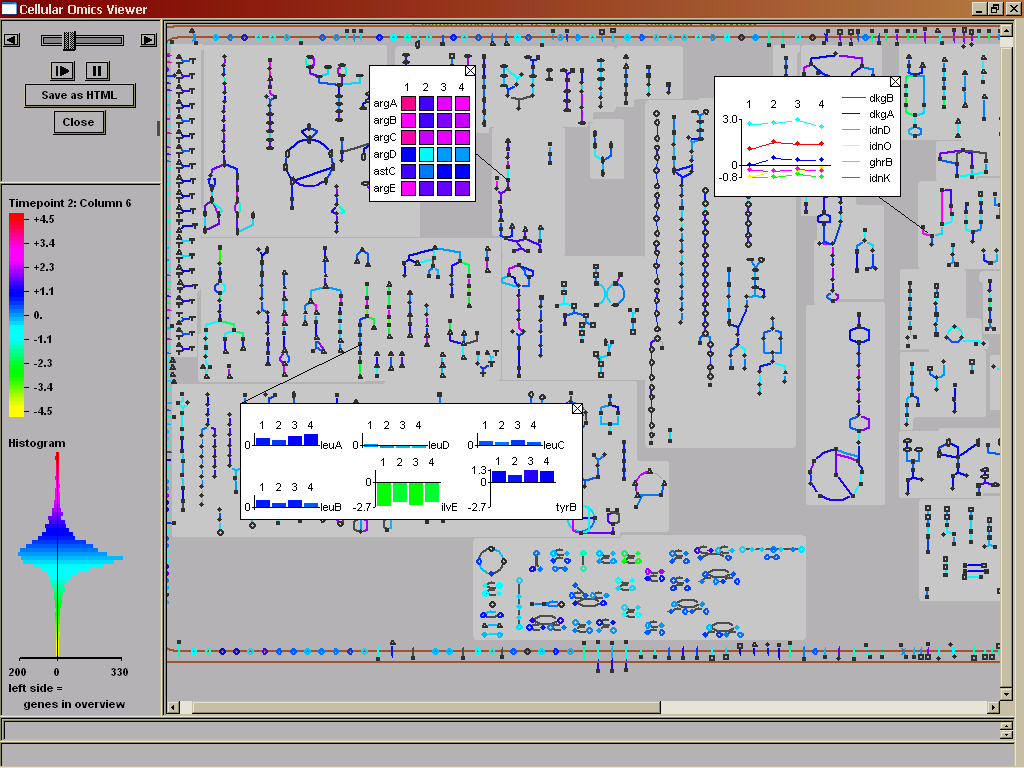 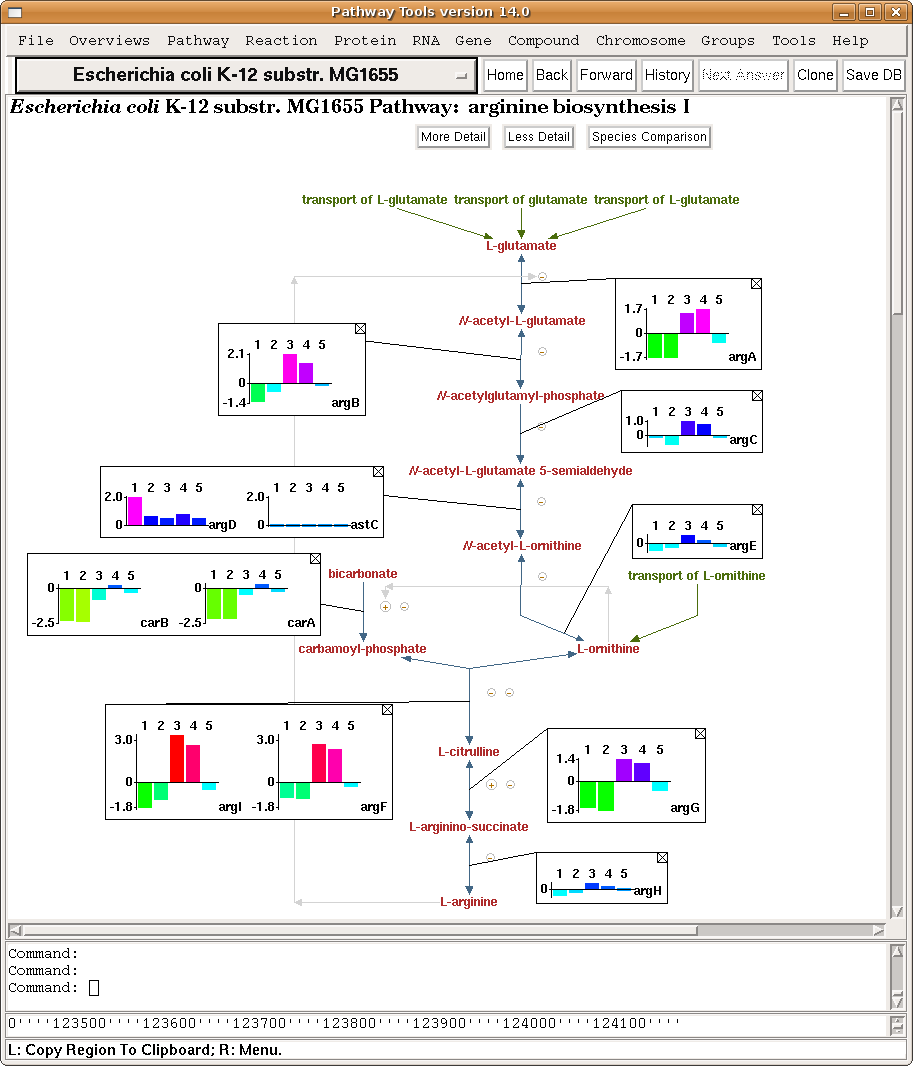 Pathway Perturbation Score
Extent to which a pathway is up/down-regulated
Based on reaction perturbation scores RPS or DRPS
Single time point: RPS based on fold change (FC) over all metabolites or genes of reaction
RPS(R) = max(|FC(R)|) over all metabolites or genes associated with R
PPS for pathway P computed from reactions Ri of P: 
PPS(P) = √sum(RPS(Ri)2)
Multiple time points: DRPS based on maximum difference over all timepoints, over all metabolites or genes of reaction:
DRPS(R) = max (|(max(FC(R)t1-N) – min (FC(R)t1-N)|)
DPPS(P) = √sum(DRPS(Ri)2)
Paint Metabolomics Data onto Table of Pathways Sorted by DPPS Score
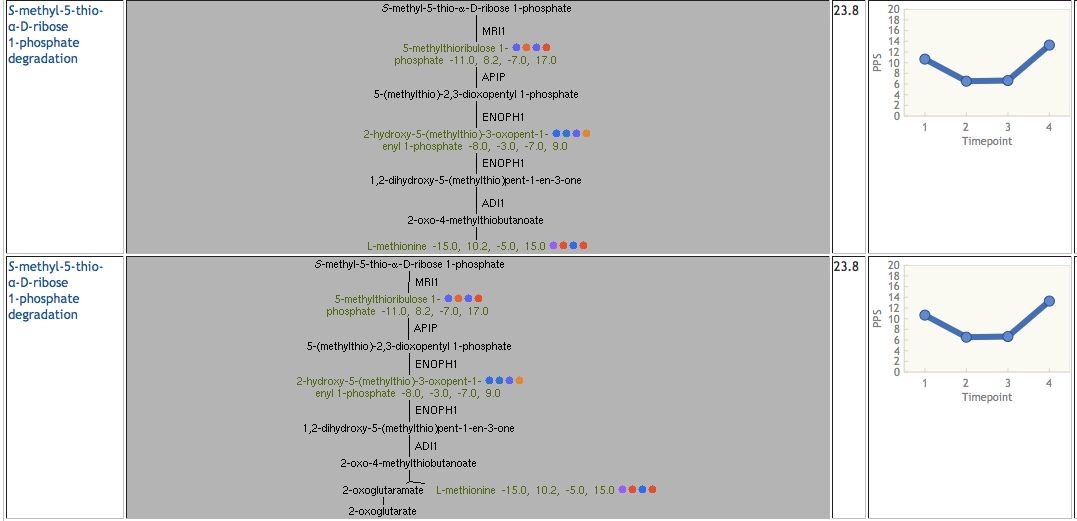 Using SmartTables for Omics Data Analysis
Define SmT from omics data file

Enrichment analysis

Groups  Transform Group 
Pathways of Gene
Significant Pathways of Gene
Genes in Same Operon
Regulators of Gene
Enrichment Analysis
Pathway Collages
User-defined pathway diagrams
Optionally painted with high-throughput data

Define via SmartTable

Example:  
http://biocyc.org/group?id=biocyc14-61-3670184769